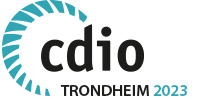 THIS AREA RESERVED FOR THE POSTER PITCH